Adapting the Public Sector for Resiliency
A Report Based on MetLife’s Annual Employee Benefit Trends Study 2021
* Unless otherwise noted, data is sourced from the 19th Annual U.S. Employee Benefit Trends Study
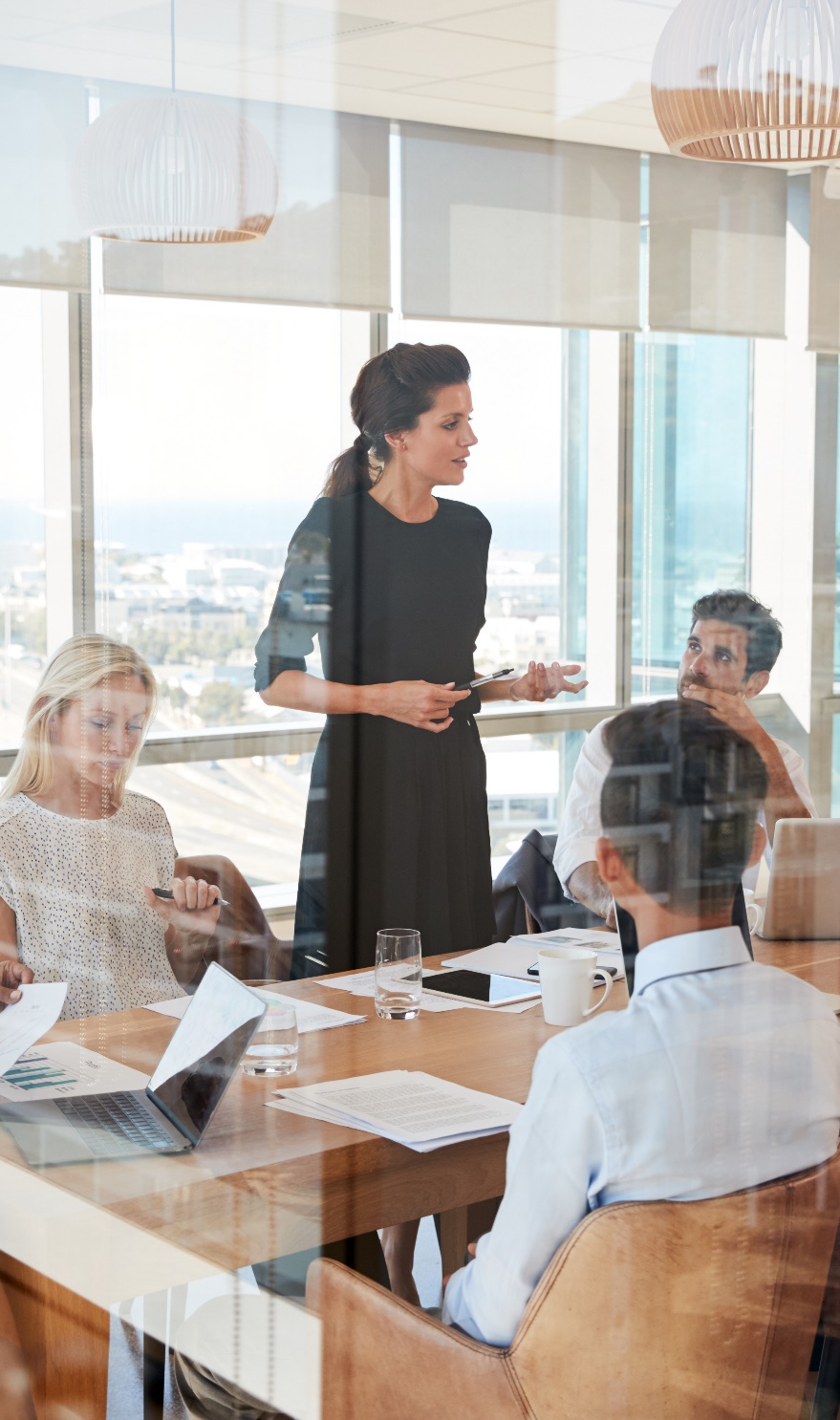 Highlights
01
Top trends impacting the workplace
02
Cultivating a more resilient workforce
03
Increased value of employee benefits
* Unless otherwise noted, data is sourced from the 19th Annual U.S. Employee BenefitTrends Study
One Year Later: 
Top Trends Impacting the Workplace
* Unless otherwise noted, data is sourced from the 19th Annual U.S. Employee Benefit Trends Study
Recent challenges have contributedto a mental health crisis among public sector employees
Employees are now more concerned about their well-being and have seen their mental health declineat higher rates than previous years
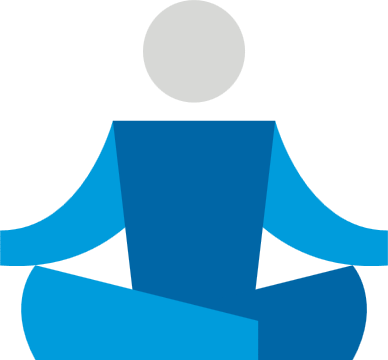 65%Of public sector employees are concerned about their well-being in the wake of COVID-19.
1 in 3Public sector employees have seen their mental health worsen in the last year, compared to 1 in 5 in last year’s study.
21%Of public sector employees have needed to seek help with stress, burnout or mental health issuesin the past 12 months.
[Speaker Notes: Due to rising stress and a changing environment, public sector employees are more concerned about their well-being and have seen their mental health worsen in the past year. 

65% of public sector employees are concerned about their well-being in the wake of COVID:
62% for government employees
65% for public education

1/3 of employees have seen their mental health worsen – a significant change from 1 in 5 last year. This is an even greater concern for certain groups. Those less likely to be mentally healthy are:
Public education: 67%
Higher education: 64%
Younger employees (under 45): 60%
Females: 64%
Those with kids at home: 64%
African Americans: 60%
Those who lost someone to COVID: 57%]
Balancing home and work life is a leading cause of poor mental health
Work life balance has risen to the top of the list and is contributing to declining mental health trends
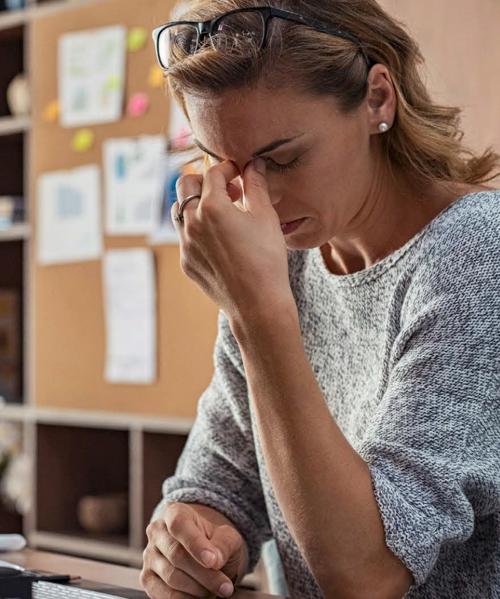 Top Reasons for Poor Mental Health
Fear of health related to COVID-19 pandemic (34%)
#1
Balancing home and work life (33%)
#2
Financial concerns (33%)
#2
Feeling stress from reasons outside work (33%)
#2
[Speaker Notes: While many things are contributing to this, balancing home and work life has become a leading cause of declining mental health. 33% of public sector employees cite work-life balance as a top reason for poor mental health – falling just behind COVID-19 health concerns.]
The declining state of well-beingis impacting public sector employers and their workforce
Employee engagement, productivity and retention are all top areas of concern among the public sector— and even greater than other industries
Employee stress
Employee productivity
67%
Of public sector employers are concernedabout employee stress
65%
Of public sector employers are concernedabout employee productivity
Employee engagement
Retaining top talent
64%
Of public sector employers are concernedabout employee engagement
63%
Of public sector employers are concernedabout retaining top talent
[Speaker Notes: The state of well-being is impacting the workplace and putting greater pressure on employers. Declining health and stress is not only impacting employees, but also impacting employee productivity, engagement and retention among the public sector in particular.
67% are concerned about employee stress (vs. 62% all employers)
64% are concerned about employee engagement (vs. 59% all employers)
65% are concerned about employee productivity (vs. 63% all employers)
63% are concerned about employee engagement (vs. 59% all employers)]
With new concerns, public sector employers are lacking confidence in their performance
Public sector employers are less likely than the average employer to say they’re performing wellin addressing employee well-being
Public sector employers’ ratings of their own performance on:
[Speaker Notes: Despite efforts, public sector employers are less confident in their performance when it comes to employee satisfaction, engagement and well-being. Less likely than the average employer to say they’re performing well in addressing:
Satisfaction (51% public sector employers vs. 73% all employers)
Engagement (55% public sector employers vs. 74% all employers)
Well-being (55% public sector employers vs. 74% all employers)]
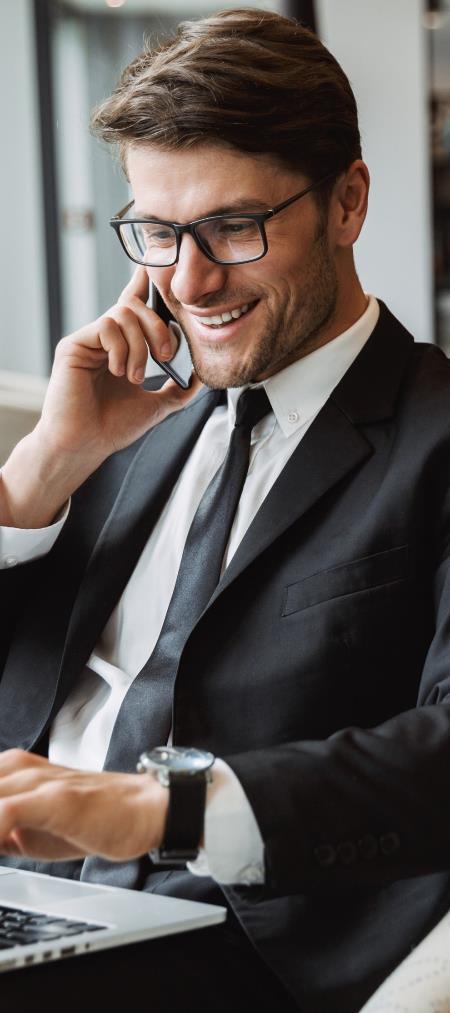 There’s now a new level of responsibility when it comesto supporting employeehealth & well-being
Of public sector employees agree thatemployers have a responsibility for the health and well-beingof their employees
71%
[Speaker Notes: Like many, public sector employers are operating within a workforce model that no one has planned. Today, there is a new need, demand and responsibility for public sector employers to support holistic health and well-being. 

71% agree that employers have a responsibility for the health and well-being of their employees. 
66% for government
73% for public education]
Public sector employees have experienced a more dramatic disruption in their working environment
Transitioning to and from remote work was a more significant shift forpublic sector employees, with many never experiencing this level of flexibility before
Only 18% of public sector workers could work remotely pre-pandemic 
(vs. 29% all employees)*
And 57% of public sector workers can work remotely now 
(vs. 48% all employees)*
53%Of public sector employees agree that COVID-19 significantly disrupted the industry they work in
(vs. 38% all employees)
* Data sourced from 2021 Employee Segmentation Study
[Speaker Notes: Public sector employees have undergone a more dramatic shift and disruption to their industry and work environment than others – and many feel their employers don’t provide them with the flexibility they need:
Over half agree that COVID-19 significantly disrupted the public sector industry – vs. 38% of all employees.
Only 18% of public sector workers could work remotely pre-pandemic – now 57% can.]
Returning to work and adapting tothe “new normal” has creatednew needs and preferences— and new demands for flexibility
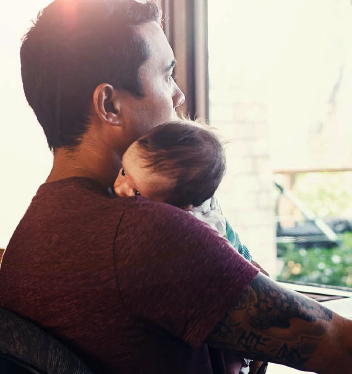 Public sector employees report lower levels of work-life balance and satisfaction when compared to all other industries
Lacking work-life balance
Less satisfied with work-life management benefits
Seeking greater flexibility
58% Of public sector employees say they currently havea good work-life balance
(vs. 63% all employees)
51% Of public sector employees say they are satisfied with employer work-life management benefits 
(vs. 64% all employees)
52% Of public sector employees agree that their employer provides the flexibilitythey need to manage both their work and life
(vs. 59% all employees)
[Speaker Notes: Returning to work in this new normal is also increasing the demand and desire for greater flexibility – and work/life management benefits. Only about half of public sector employees feel like they have a good work-life balance and are satisfied with their work-life management benefits today.

And only 52% of public sector employees agree that their employer provides them the flexibility they need to manage both their work and life: (vs 60% of all employees): 
61% for govt
48% for K-12
51% for higher ed.]
Cultivating a More Resilient Workforce
Resiliency is at risk
Responding and adapting to change will be key to improving well-being and workplace productivity
Employee resilience has declined 5% since July 2020
Only
67%
Of public sector employees reportfeeling resilient today
[Speaker Notes: Employees are feeling less resilient than ever before – just since July of 2020, employee resilience has declined 5%. 

Adapting to change, stress and the current state of well-being will be key to improving well-being – and ultimately driving greater workplace productivity, engagement and satisfaction.]
Despite declines in well-being and resilience, public sector employees remain loyal and driven by purpose
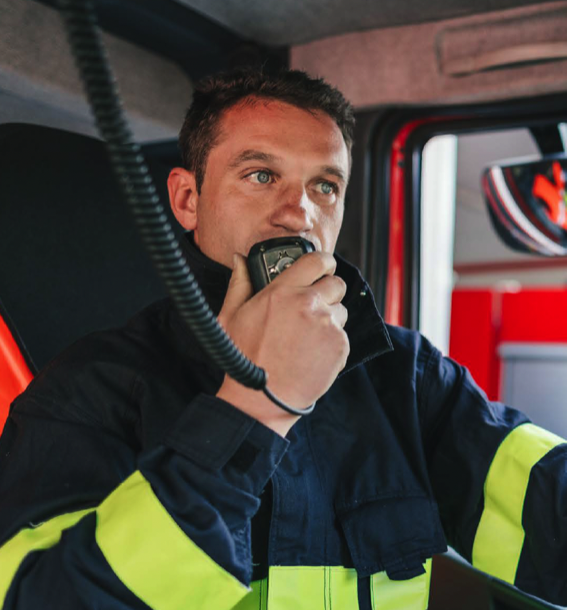 % of employees that agree “the work I’m involved with allows me to make an impact on the lives of others”*
70% Of public sector employees agree that it’s importantfor their employer to contribute to the community
82% Of public sector employees intend to still be workingfor their company in a year
* Data sourced from 2021 Employee Segmentation Study
[Speaker Notes: Despite lower feelings of resilience, public sector employees are passionate and loyal. Most employees in this sector are driven by a common purpose. 

61% of public sector employees agree that the work they are involved with allows them to make an impact on the lives of others.
50% for govt
66% for public education

41% agree that it’s very important for their employer to contribute to the community, compared to 33% of all other employees.
34% for government
43% for public education

This sense of purpose is driving greater loyalty. 82% of public sector employees plan to be at their company in a year, compared to 75% of all employees]
Employers can support employee drive and spirit by investingin a positive workplace culture
Public sector employers — and managers in particular — have an opportunity to better complement employees’ internal drive by improving the internal culture experience
Only 59% say that their organization has a work culture that isvery open and supportive. And 63% say their manager has a high levelof empathy with them.*
Empathy & Support
Only 36% of public sector employees feel comfortable talking totheir manager about mental health (vs. 44% all employees).And only 26% feel comfortable talking to their HR manager (vs. 38%).
Overcoming Stigma
33% of public sector employees took less time off last year. And those who did take less time off were 40% more likely to saytheir mental health got worse.
Time Off
* Data sourced from 2021 Employee Segmentation Study
[Speaker Notes: Instilling and investing in a positive workplace culture is a big opportunity for public sector employers today. Managers in particular play an important role in supporting employees, making them feel comfortable, improving work-life balance and driving an overall positive culture.:

Desire for a more open, supportive environment:
Only 49% say that their organization has a work culture that is very open and supportive (vs. 57% all employees). 
Govt: 39% - Govt. in particular has an opportunity to establish a culture that’s open and supportive
Public Ed: 53%
And 31% say their managers aren’t equipped to support employees dealing with mental health issues (vs. 37% all employees).
51% say their manager has a high level of empathy with them (vs. 55% total).

Overcoming stigma and empowering important conversations:
51% say their manager has a high level of empathy with them (vs. 55% total).

Driving work life balance through time off:
33% of of public sector employees took less time off last year (vs. 27% all employees). 
Those who took less time off were 40% more likely to say their mental health got worse.

Addressing aspects of empathy, stigma and work-life balance has the potential to improve well-being, productivity and engagement.]
Employers can cultivate employee resilience
Resilience needs to be actively nurtured across three inter-connected pillars:Self-care, Culture, Support. When the employee experience promotes all 3, it can help to buildand sustain employee resilience over time
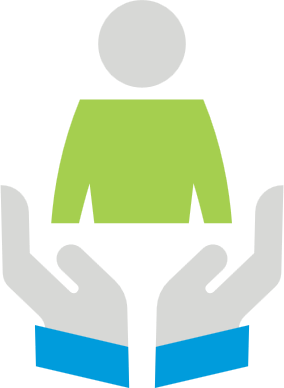 Self-Care 
Employers can facilitate employees engaging in self-care by offering them access to nutrition counseling, gym memberships, mental health resources, EAPs, or other Benefits.
This pillar builds employee optimism and positivity.
Culture
Employers can improve cultureby creating a welcoming environment and investing in managerial training. 
This pillar promotes employee support and recognition.
Support
Employers can bolster resilienceby putting an infrastructure in placethat expands benefits and other employee programs. 
This pillar improves employee education through workplace tools and resources.
Benefits are becoming a key sourceof confidence and peace of mind among public sector employees
Benefits have a new importance as employees look to support their safety and holistic well-being
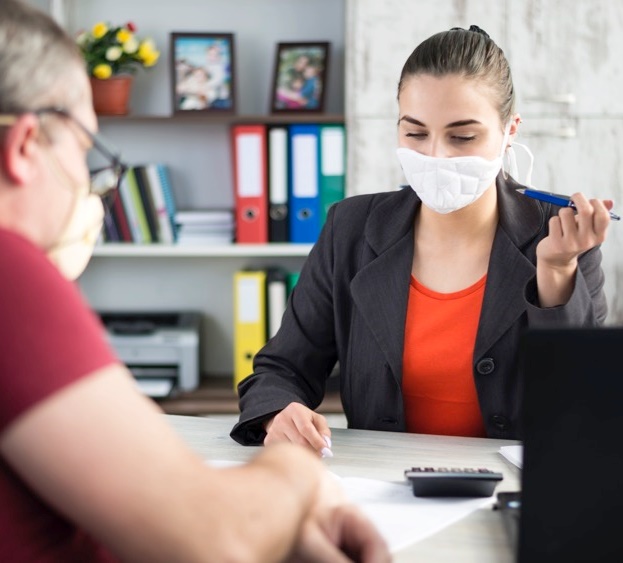 NEARLY 
2 in 3 Public sector employees say that benefits have become more important because of the pandemic.
Peace of mind for the unexpected
87% of public sector employees say having benefits gives them peaceof mind for the unexpected.
Helps reduce stress
74% say their current benefits package helps reduce their overall stress.
[Speaker Notes: In addition to improving culture, benefits are also of increased importance as employees look to support their safety and holistic well-being. They are a source of confidence, peace of mind and a way to reduce overall stress
Public sector employees are significantly more likely to say that the benefits they receive give them peace of mind for the unexpected (87% vs 81% total). This is true for govt (92%.) and public ed. (86%).
Govt (92%)
Public Education (86%)
74% say their current benefits package helps them reduce their overall stress (vs. 68% total)
86% govt
71% public ed


For those that choose a life of service, benefits are a critical element of their stability.]
Increased Valueof Employee Benefits
Financial health levels have fallen across all public sector employees
Financial stress has become an even bigger pain point and area of concern today
Financial concern isthe #2 reason for poor mental health among public sector employees
Only 58% of employees feel financially healthy today, 5% lower than last year*
* Data sourced from 2021 Employee Segmentation Study
[Speaker Notes: Finances are a key pain point and area of concern for public sector employees today. Only 58% feel financially health, 5% lower than last year.]
There is strong reliance and desire among public sector employees to have a holistic range of benefits
82% have 8+ benefits
Desire for benefits: Top 15 “must have” benefits for the public sector
[Speaker Notes: Public Sector employees are reliant on their benefits – and are interested in a wide range of them. 82% of public sector employees have 8+ benefits, compared to 74% for the average employee. They expect the numerous benefits they own to help meet their needs.

Today, their top 8 most common employer-provided benefits for public sector workers (in order) are:
Medical (health) insurance
Defined Benefit Pension plan
Dental insurance
Vision care insurance or discount program
401(k) or other defined contribution retirement plan (such as a 403(b) or 457 plan)
Life insurance
Disability insurance
Employee Assistance Programs

There is high interest, demand and desire for a range of benefits across the board. In particular:
Cancer, AD&D, Critical Illness and AP insurance
Retirement: they are more interested in access to guaranteed income in retirement through retirement plans (85% vs 78%) and defined benefit pension plans (62% vs 47%)
Physical: Out of all 4 forms of health, public sector employees are most likely – and much more likely than the average employee – to say physical wellness benefits would most improve their wellbeing (82% vs 72%)]
Benefits are a critical element of stability, yet public sector employees aren’t satisfied with what they receive today
% satisfied with benefits
[Speaker Notes: There is currently a gap in how well current benefits are meeting public sector employee needs. Satisfaction with benefits is low – and behind the total average.
Some disagree about how well benefits meet their needs.

Government and public education diverge on how well their employer’s benefit programs meet their needs
83% of govt EE say that their benefits package meet their personal & HH needs, but only 66% of public education do (in line with total EE). Also 85% of govt EE say that their benefits package helps reduce their financial stress, vs 67% of public ed]
There’s an opportunity to reassess benefits plans and re-evaluate communications to drive greater relevance and value
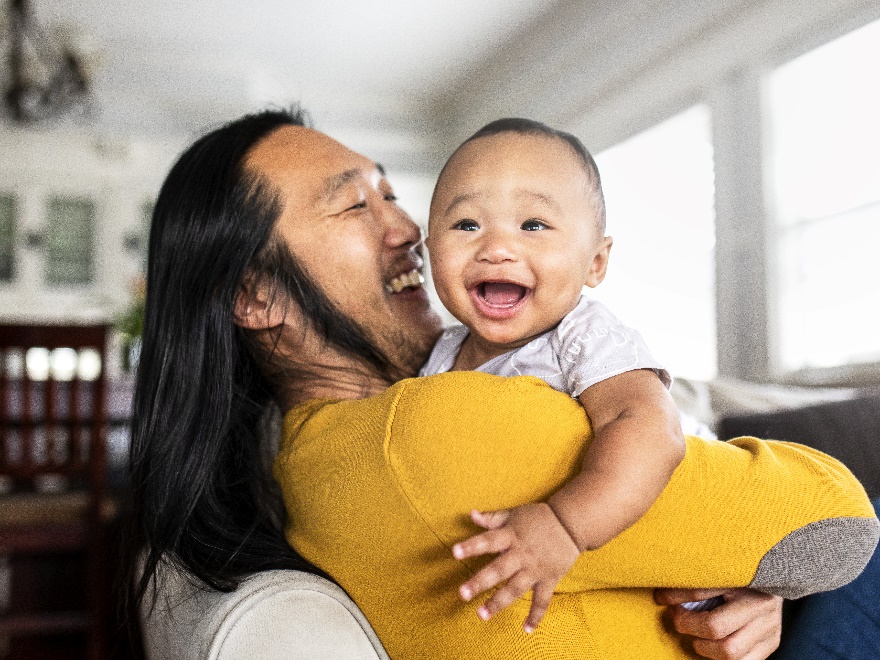 Those who agree their employer’s benefits communications help them understand how their benefits work are 2x more likely to be satisfied with the benefits they receive from their employer.
[Speaker Notes: Public sector employees want AND need benefits. There’s an opportunity to reassess benefits plans and communications to better meet evolving needs. 

If employees are introduced and communicated in a way that makes sense, they are more likely to be satisfied with the benefits they receive.]
There’s still a significant gap between the benefits public sector employees are interested in and those they actually own
% Public Sector Employees (EE) interest in benefit vs. % Public Sector EEs owning the benefit
Greatest gap between EE interest and EE ownership
[Speaker Notes: Despite high ownership and interest in benefits, there’s still a significant gap between benefits employees are interested in and those they own today. There is still a lot of space to expand benefits offerings and drive a better understanding of what they are, how they relate to their life and how they work together.]
Expectations for benefits are high
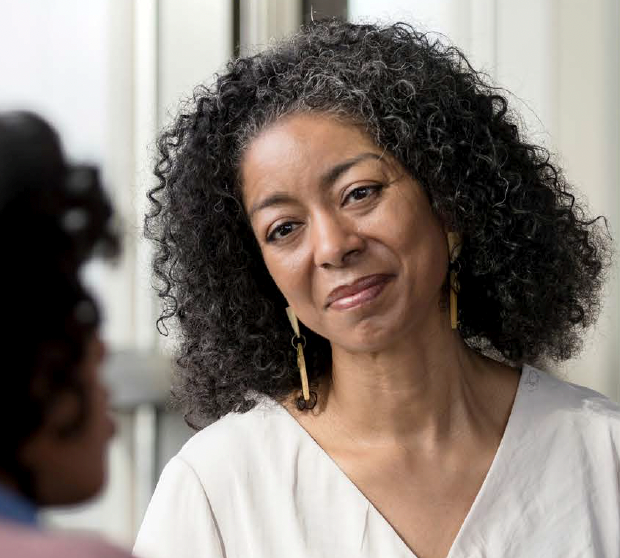 Ease of use
87% of public sector employees say they expect their benefits to be easy to use
Benefits that work together
83% of public sector employees say they want their benefits to work together
[Speaker Notes: Public sector employees have high expectations when it comes to their benefits – they want them to be easy to use and work together. 

87% expect their benefits to be easy to use:
92% govt
86% public ed

83% say they want their benefits to work together:
87% govt
82% public ed]
Option 1
Supporting holistic well-being requires a holistic view and approach to benefits solutions
Introducing and communicating benefits through a holistic view drives greater relevance and helps employees understand how they work together to support all aspects of their health and well-being
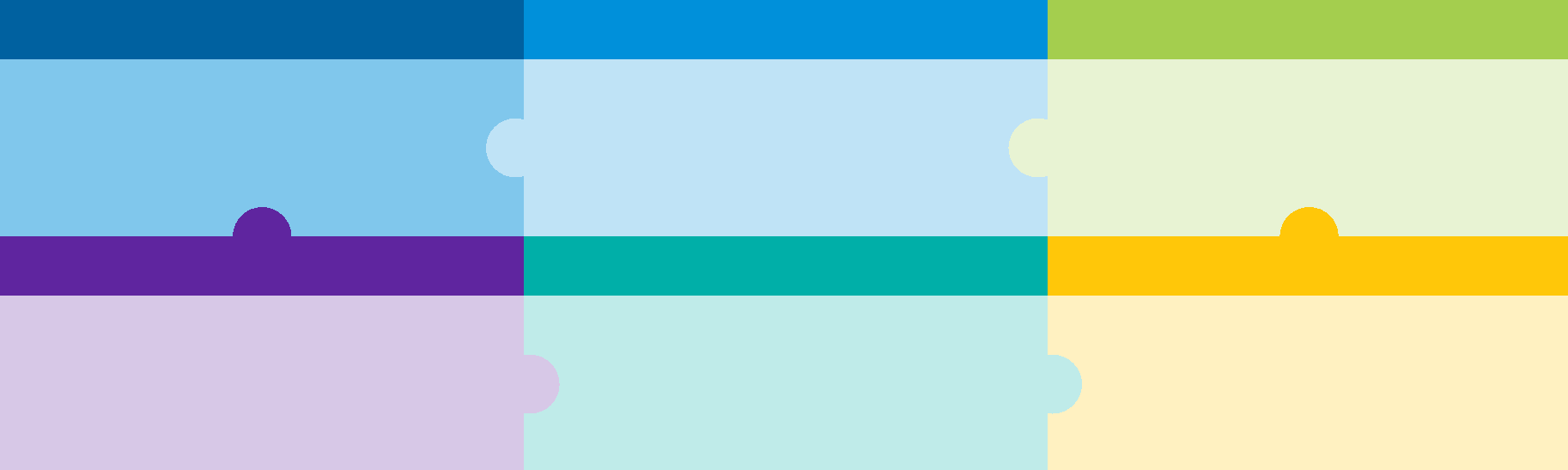 BUILDING A HEALTHY FOUNDATION
ENHANCING HEALTH COVERAGE
PROTECTING YOUR WAY OF LIFE
Medical insurance
Employee Assistance Programs (EAPs)
Mental health programs
Prescription drug coverage
Dental insurance
Vision insurance
Pet insurance
Accident insurance
Hospital indemnity
Critical illness
Cancer insurance
Disability insurance
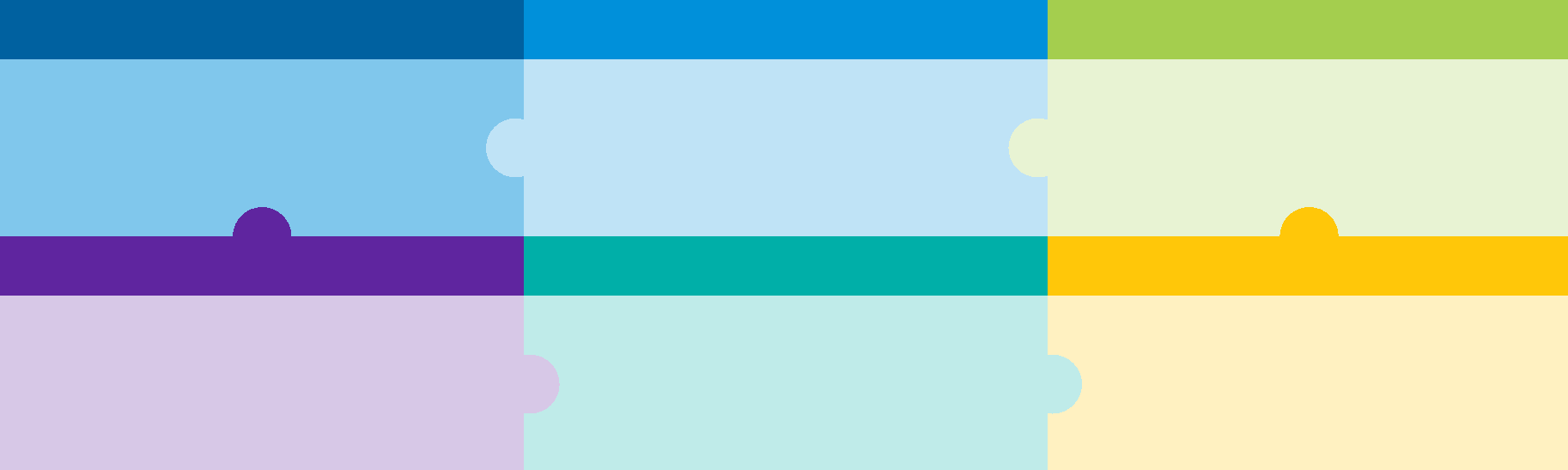 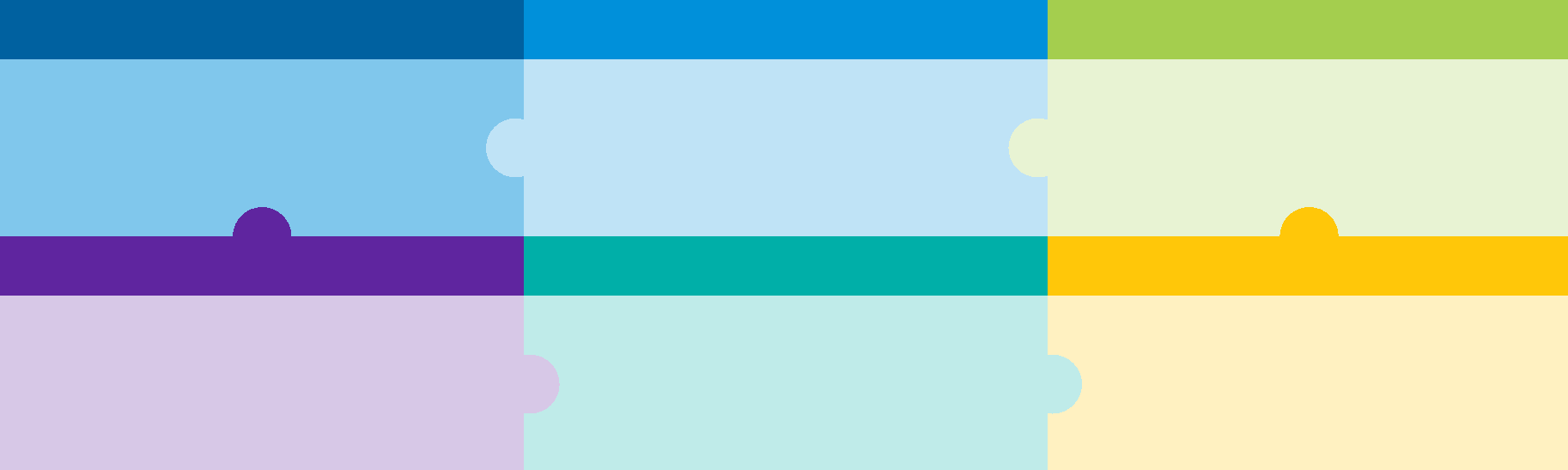 SECURING YOUR FAMILIES FUTURE
SAFEGUARDING YOUR HOUSEHOLD
REACHING YOUR FINANCIAL GOALS
Life insurance
Legal insurance
Auto & home insurance
Identity theft protection
Health savings accounts
401(k) and/or other retirement savings
Financial wellness programs
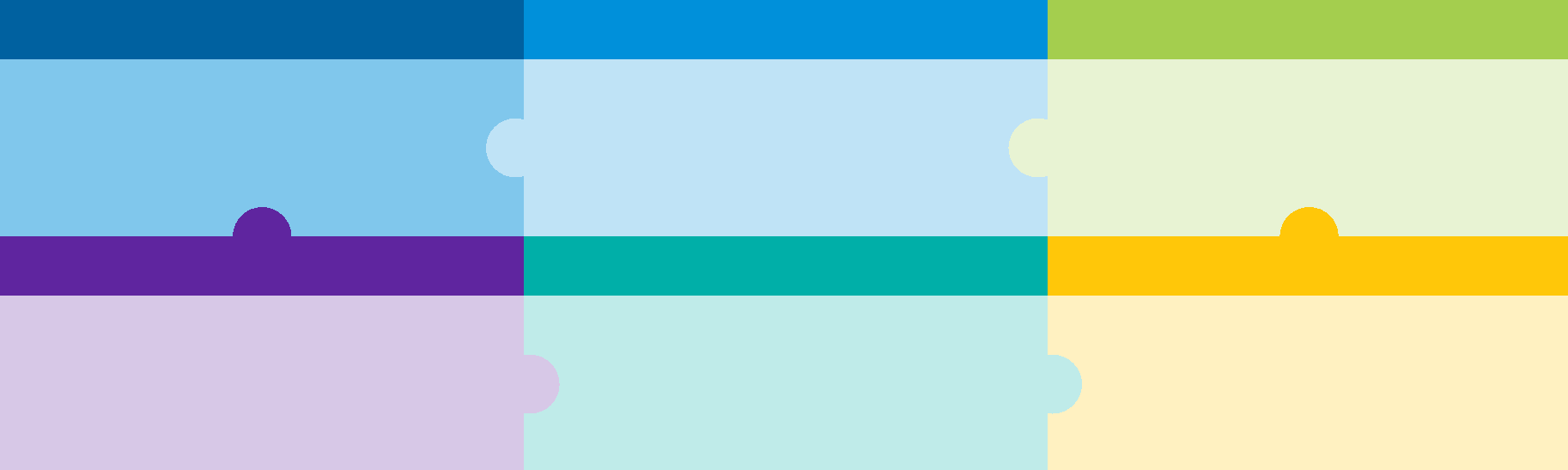 [Speaker Notes: Public service employees are likely to accept benefits that are communicated clearly. By appropriately introducing benefit frameworks and appealing to shifting mindsets, employees can develop a better understanding of how their well-being is protected.
Presenting them in a more holistic view recognizes and supports the interconnectedness of benefits and their ability to support all aspects of health - physical, mental, social and financial. 

By using a framework an EE understands, employers can better present their offerings and give employees an opportunity to extend or enhance coverage where it makes sense for them.]
Option 2
Supporting holistic well-being requires a holistic view and approach to benefits solutions
Introducing and communicating benefits through a holistic view drives greater relevance and helps employees understand how they work together to support all aspects of their health and well-being
Building a healthy foundation
Medical insurance
Employee Assistance Programs (EAPs)
Mental health programs
Prescription drug coverage
Enhancing health coverage
Dental insurance
Vision insurance
Pet insurance
Protecting your way of life
Accident insurance
Hospital indemnity
Critical illness
Cancer insurance
Disability insurance
Securing your families future
Life insurance
Safeguarding your household
Legal insurance
Auto & home insurance
Identity theft protection
Reaching your financial goals
Health savings accounts
401(k) and/or other retirement savings
Financial wellness programs
[Speaker Notes: Public service employees are likely to accept benefits that are communicated clearly. By appropriately introducing benefit frameworks and appealing to shifting mindsets, employees can develop a better understanding of how their well-being is protected.
Presenting them in a more holistic view recognizes and supports the interconnectedness of benefits and their ability to support all aspects of health - physical, mental, social and financial. 

By using a framework an EE understands, employers can better present their offerings and give employees an opportunity to extend or enhance coverage where it makes sense for them.]
Those that communicate their benefits well will see a direct increase in benefits satisfaction
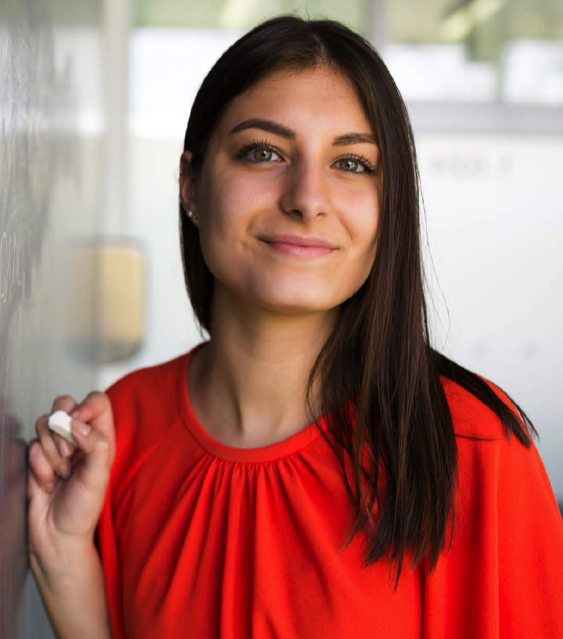 Of public sector employees want their employer to communicate with them about benefits after they have enrolled.
2xPublic sector employees whofeel their benefits communications are easy to understand are 2x more likely to be satisfied with the benefits they receive.
2/3
BUT
ONLY
Say their employer communicates with them about their benefits after they have enrolledin them today.
1/2
[Speaker Notes: Communication helps increase employees’ satisfaction. Those that communicate benefits well see a direct increase in satisfaction.
When benefits communications are easy to understand, employees are 2x more likely to be satisfied with the benefits they receive
2/3 of public sector employees want their employer to communicate with them about benefits AFTER they have enrolled, yet only half say their employer is doing that today


Government and public education diverge on how well they communicate about benefits
78% of government employees say that their employer's benefit communications help them understand how their benefits work (above the 67% average) vs just 57% of public education employees (well below average)]
Employees’ needs have changed, and there’s never beena more critical timeto adapt benefitsand support theirevolving world.
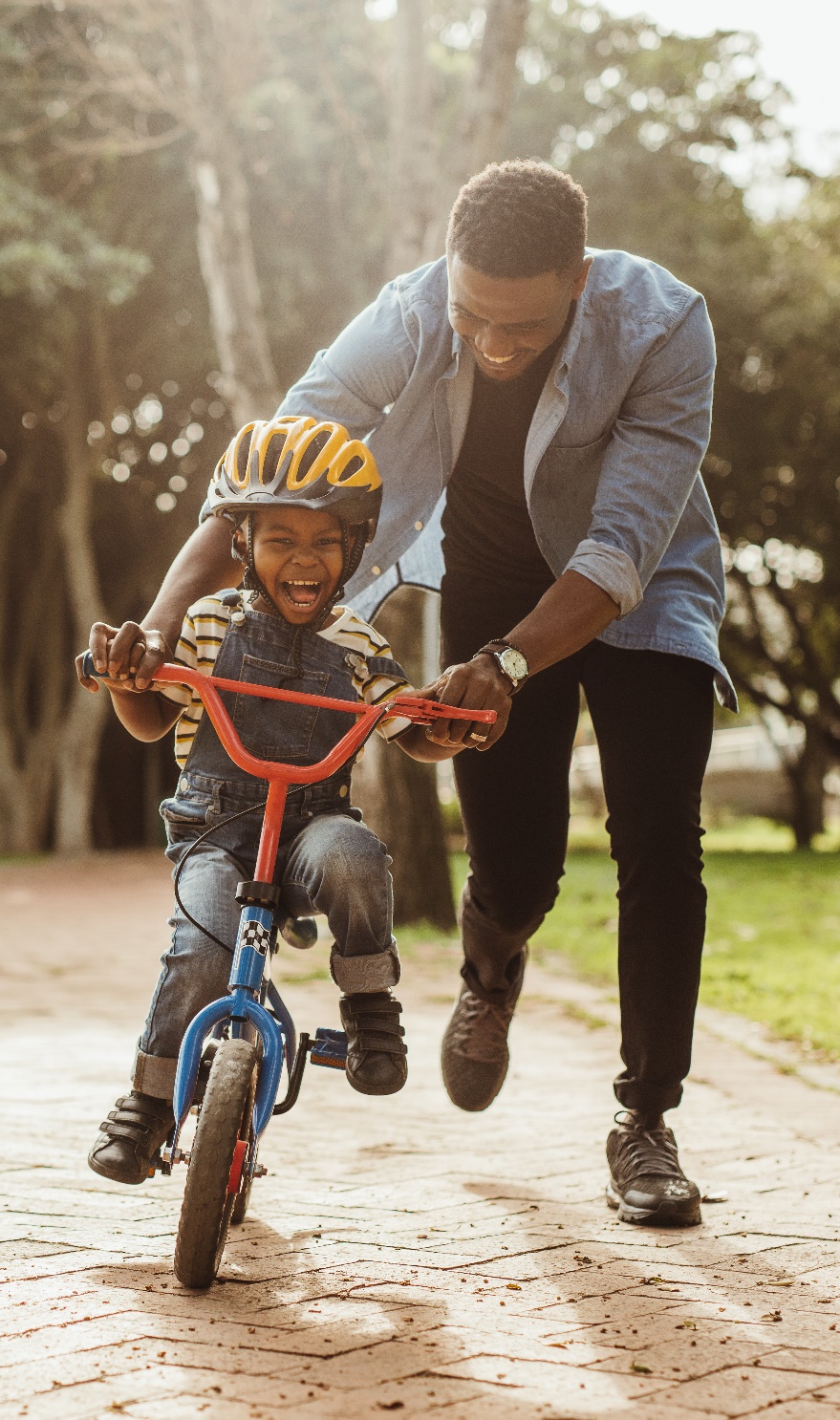 Leading with empathy and an employee-first approachwill be key to driving a positive workplace and experience
Leading with empathy and an employee-first approach will be key to driving a positiveworkplace and experience.
[Speaker Notes: Protect your employees' wellbeing as we return to normalcy. We are at a critical stage, calling for improved benefits and services that meet the ever-growing needs of public service employees. Leading with empathy and an employee-first approach will empower a positive workplace and experience.]
Methodology
MetLife’s 19th annual U.S. EmployeeBenefit Trends Study (EBTS) was conducted in December 2020 through January 2021and consists of two distinct studies fieldedwith Rainmakers CSI, a global strategy, insight, and planning consultancy.
182 Public sector employers and 250 public sector employees participated inour 19th annual study.
The employer survey consists of 2,500 interviews with benefits decision makers and influencers at companies with at leasttwo employees.
The employee survey includes 2,651 interviews with full-time employees, aged 21 and over, at companies with at leasttwo employees.
L0721014785[exp0722][All States][DC,GU,MP,PR,VI]